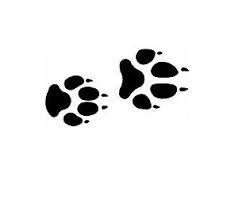 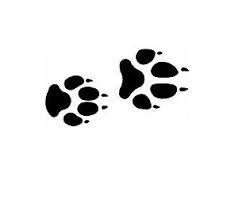 4TH Grade news
What are we Learning?
Alpha Wolves
Slaughter Elementary
(469) 302-6100

September 22, 2014
Reading:
I can make predictions and infer while reading.
 
Writing:
I can complete a kernel essay using the story of my thinking text structure.

Social Studies:
I can explain the possible origins, similarities, and differences of American Indian groups in Texas.

Math: 
I can decompose a fraction in more than one way into a sum of fractions with the same denominator.

Science:
I can investigate the process of photosynthesis and describe the purpose of leaves and roots on a plant.
Cavitt- Lauren W.
Day-Diego A.
Ferguson- Jason B.
Knott-Emma J.
McCasland-Jakob A.
Soqui-Caroline B
Wilson-Diana C.
 
Congratulations!!
Teacher 
Contact 
Information:
Mrs. Cavitt
ccavitt@mckinneyisd.net

Mrs. Day
gday@mckinneyisd.net

Mrs. Ferguson
dferguson@mckinneyisd.net

Mrs. Knott
aknott@mckinneyisd.net

Mrs. McCasland
amccasland@mckinneyisd.net

Mrs. Soqui
lsoqui@mckinneyisd.net

Mrs. Wilson
mdwalker@mckinneyisd.net
Upcoming Events

September 24th-
*Field Trip to DMA
*Progress Reports go home
September 26th-
*GMS
October 3rd- 
*GMS
October 10th –
*GMS
October 13-
*Student Holiday
Important Tips/Reminders:
Please remember our field trip is this Wednesday.  Students need to bring a disposable sack lunch on that day.   Weather permitting, we will be eating at Klyde Warren Park after our DMA visit.